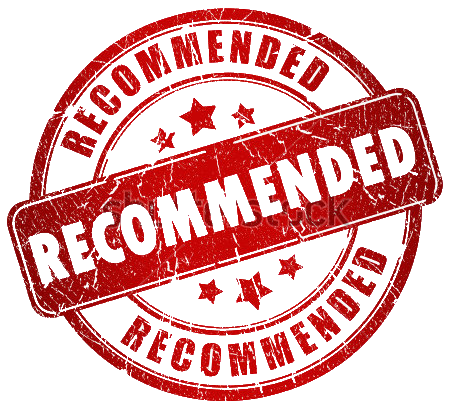 sistema de recomendaciones
Million song dataset
Maria Ignacia CaamañoJuan Andrés MorenoJavier Espinoza
¿Que es un Sistema de recomendación ?
cc5206
Son herramientas de software y técnicas que proveen sugerencias de ítems a un usuario
Juan  Recomendado
Que es lo que se quiere lograr
Dado un historial musical de mas de un millón de usuarios y trescientas mil canciones, generar recomendaciones para otros diez mil usuarios.
Representación de datos
cc5602
Matriz de preferencias
M Canciones
Donde (i,j) = Cantidad de veces que usuarioi escucho canción j.
Matrix esparsa, con densidad~0.00011
N Usuarios
cc5602
Registro de Usuario
CC5206
Primer acercamiento
Tratar a cada usuario como un documento y el conjunto de canciones como un diccionario.
Esto nos permite comparar a dos usuarios utilizando TF-IDF.
Dos usuarios son mas similares si el ángulo entre sus vectores TF-IDF es pequeño.
cc5602
Primer acercamiento: Algoritmo
Dado un ID de usuario u:
Vecindario(u) := N usuarios mas similares a u.
Canciones(V) := Canciones que escuchan los vecinos de u y no u.
Para cada c en C(V):           computar promedio ponderado de c 
Recomendar las k canciones con mejor promedio ponderado
CC5602
Primer acercamiento: problema
El paso 3 resulto ser complicado de computar en un tiempo razonable.
SOLUCION:
Omitirlo, recomendar el conjunto de canciones escuchadas por los vecinos.
Derrota un poco el resultado, pues este conjunto puede corresponder a miles de canciones.
cc5602
Primer acercamiento: Evaluación
cc5602
Primer acercamiento: Conclusión y trabajo futuro
A medida que se aumentan la cantidad de vecinos a tomar (parámetro n ) aumenta la efectividad.
Implementación muy limitada. El tiempo necesario para generar una recomendación es muy elevado.
Implementar de manera eficiente el promedio ponderado para reducir la cantidad de canciones a  recomendar.
cc5602
Segundo acercamiento: Factorizacion matricial (SVD)
Ahora en vez de comparar vectores de usuarios de 1 x 380000, comparamos vectores de canciones de 1 x K
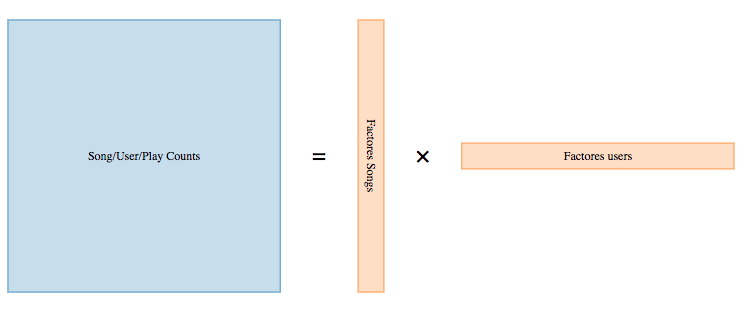 K x N
M x K
Cada canción queda representada por un vector en este espacio factorizado
cc5602
Segundo acercamiento: SVD
Dado un ID de usuario u:
Canciones(u) := Canciones que escucho usuario u.
Rec(u) := Conjunto de canciones a recomendar a u.Para cada c en C(u):           Rec(u) += NMasSimilares(c, N)                             (Cada uno de estos es una tupla: [SongID, Similitud]) 
Recomendar las k canciones con mayor similitud
CC5602
Segundo acercamiento: Desventajas
La descomposición SVD puede tomar mucho tiempo en completarse. (De todas maneras solo se hace una vez)
Se deben encontrar valores de K y N apropiados por prueba y error
Segundo acercamiento: ventajas
La implementación permite generar recomendaciones rápidamente una vez calculado el SVD. 
Se puede recomendar un conjunto mas reducido en comparación al primer acercamiento.
cc5602
Segundo acercamiento: Evaluación
cc5602
Segundo acercamiento: Conclusión
Los mejores resultados se encontraron para K = 50 y N = 40. 
Debido a la reducción de dimensionalidad proporcionada por el SVD se pueden generar recomendaciones rápidamente.
El bajo rendimiento puede deberse a la perdida de información en la reducción de dimensionalidad o la sobre representación para K mas elevados.
cc5602
Segundo acercamiento: Trabajo futuro
Buscar valores óptimos de K y N con prueba y error.
Utilizar vectores de usuarios para encontrar usuarios similares (similar al primer acercamiento).
El bajo rendimiento puede deberse a la perdida de información en la reducción de dimensionalidad.
Utilizar Implicit Alternating Least Squares. Esta técnica captura la noción de que si un usuario no ha escuchado una canción existe la posibilidad de que sea por que no le gusta.
cc5602
Consideraciones a futuro
Samplear los datos para incrementar manejabilidad y computabilidad de estos. 
25% de los usuarios escucho 15 canciones o menos, probar eliminando estos registros.
No considerar el PlayCount de las canciones. Binarizar dataset.
¡Muchas Gracias!